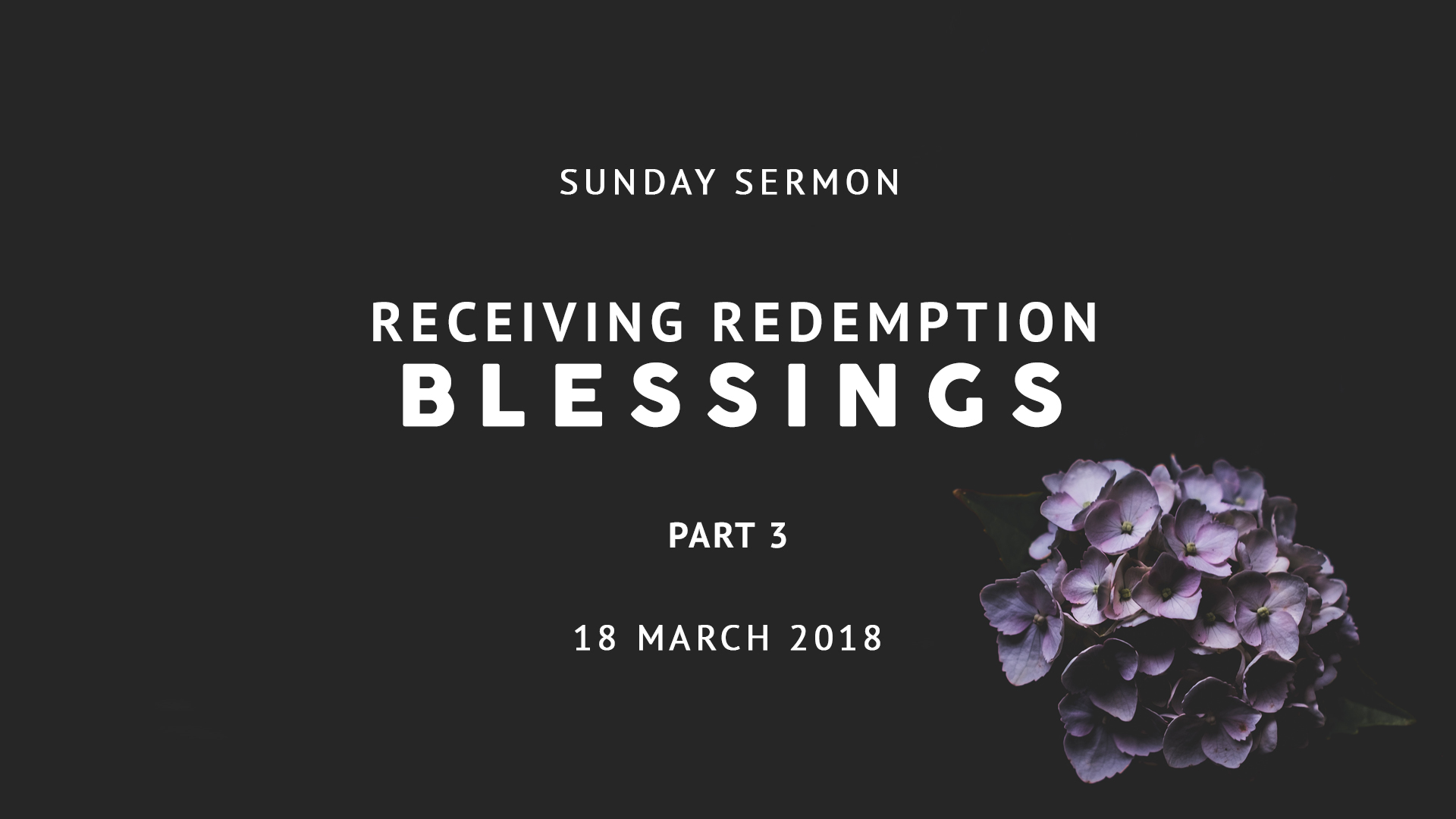 Psalm 103:1-6
1 Bless the LORD, O my soul; And all that is within me, bless His holy name! 
2 Bless the LORD, O my soul, And forget not all His benefits: 
3 Who forgives all your iniquities, Who heals all your diseases,
Psalm 103:1-6
4 Who redeems your life from destruction, Who crowns you with lovingkindness and tender mercies, 
5 Who satisfies your mouth with good things, So that your youth is renewed like the eagle's. 
6 The LORD executes righteousness And justice for all who are oppressed.
Ephesians 1:3
Blessed be the God and Father of our Lord Jesus Christ, who has blessed us with every spiritual blessing in the heavenly places in Christ,
Colossians 1:12
12 giving thanks to the Father who has qualified us to be partakers of the inheritance of the saints in the light.
Matthew 8:5-13
Matthew 9:20-22
Matthew 15:21-28
It is BY FAITH 
that we receive, possess 
and walk in our redemptive blessings!
#1, Enter into a place of rest
#2, Receive by faith 
based on Mark 11:22-24
#3, Contend for it 
if the enemy is attempting to rob you of it